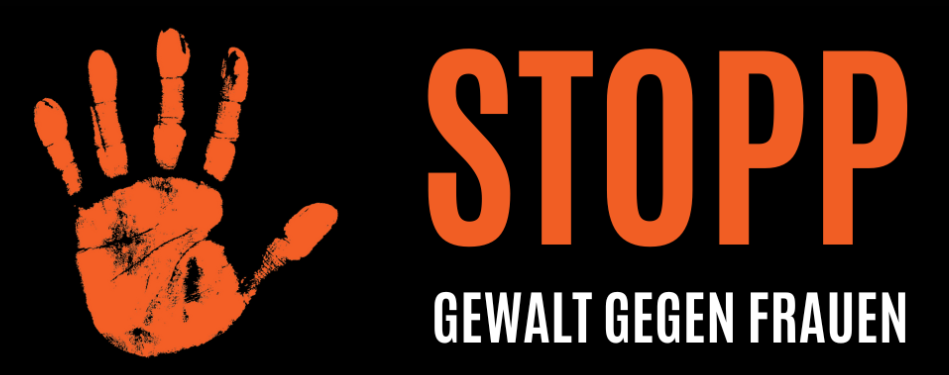 Max-Born-Berufskolleg
unterstützt die Orange Days
[Speaker Notes: School participates in an addiction prevention program]